أطفال الشوارع
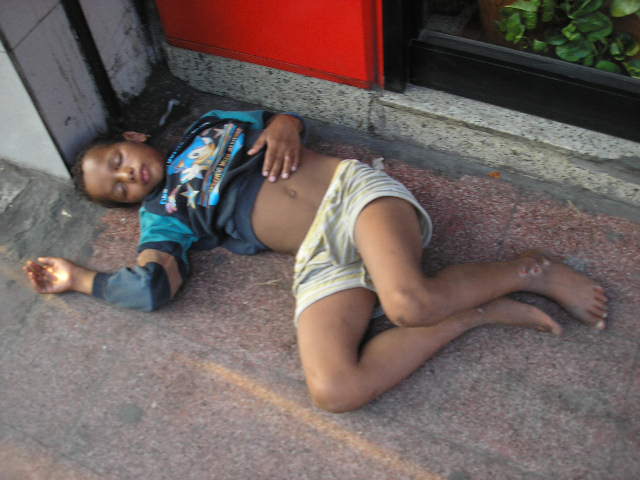 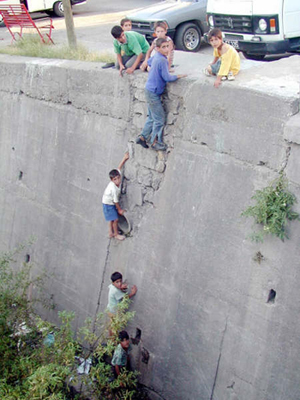 ترى ما هو المستقبل الذى ينتظرهم ؟
هل هو جمع القمامة
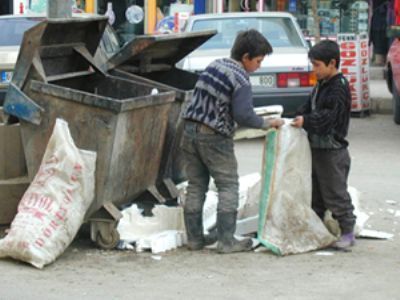 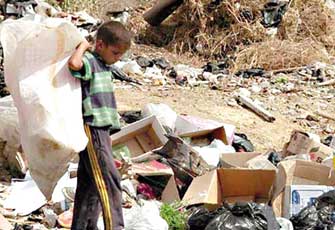 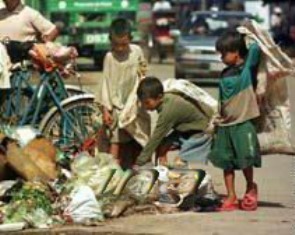 أم التسول
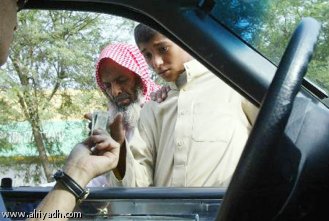 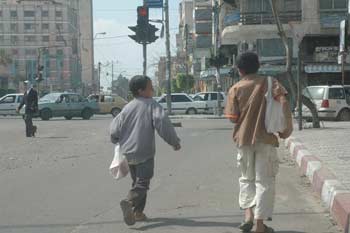 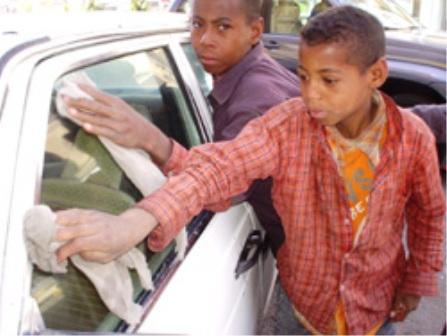 أم تعاطى السموم
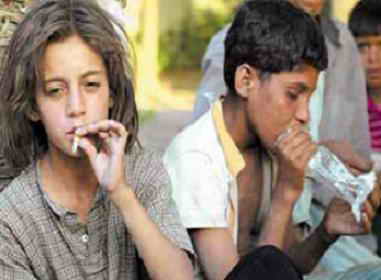 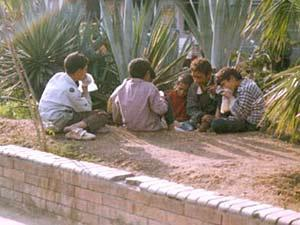 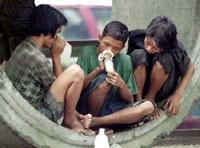 أم الإتجار بها
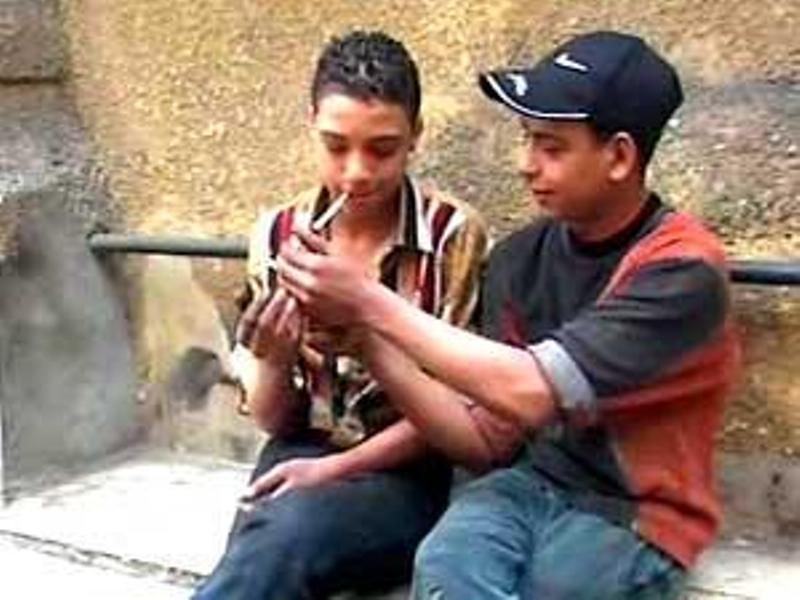 ترى هل الاعتقال هو الحل ؟
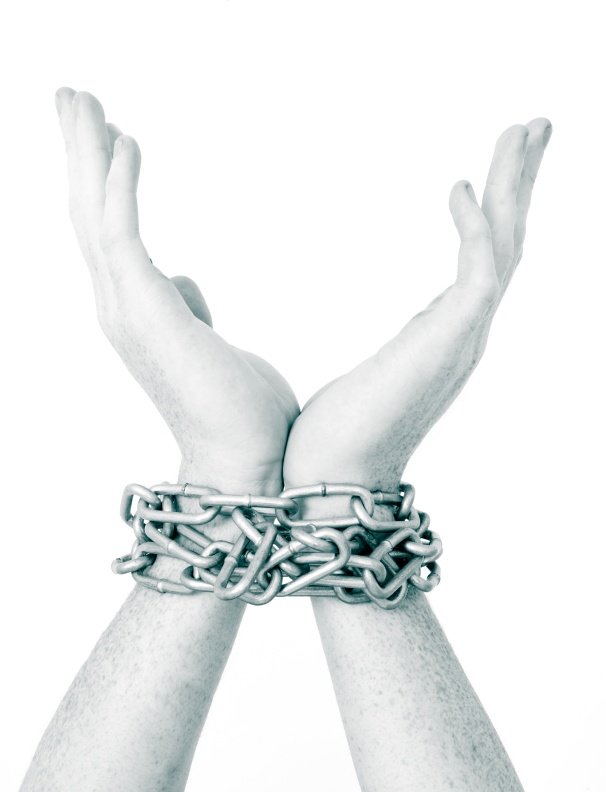 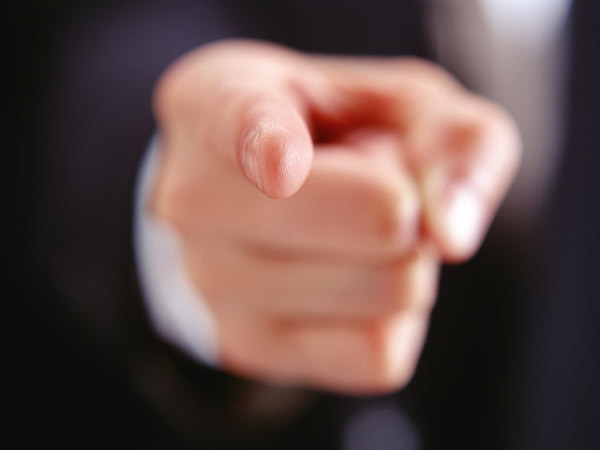 الحل فى إيدكم
لازم نتغير
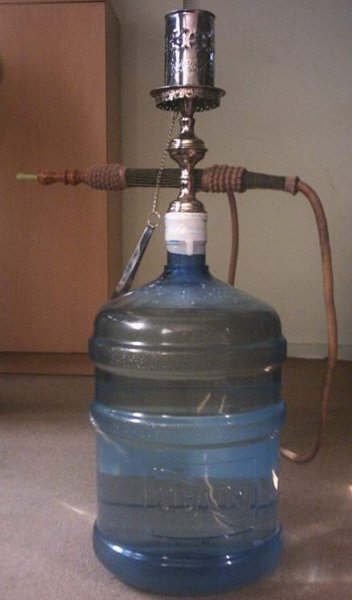 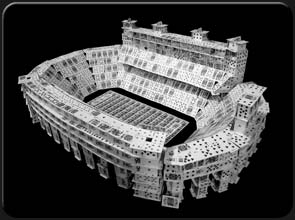 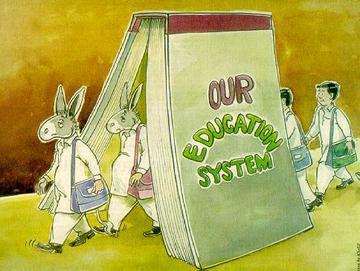 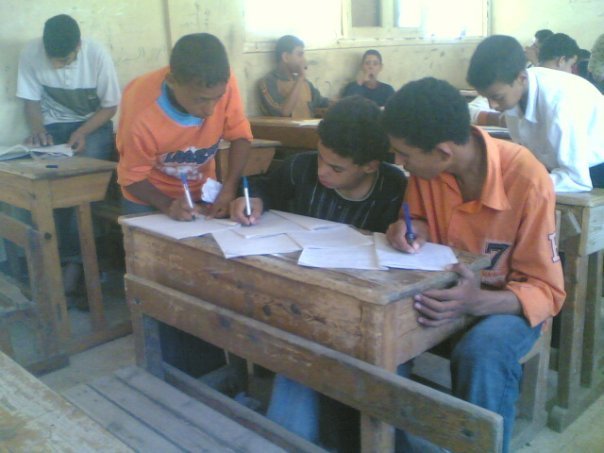 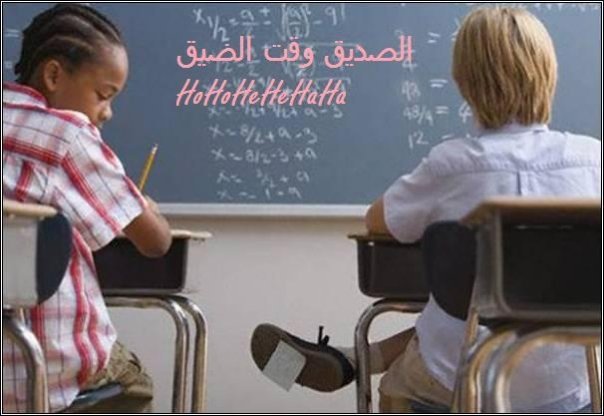 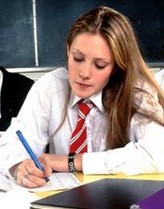 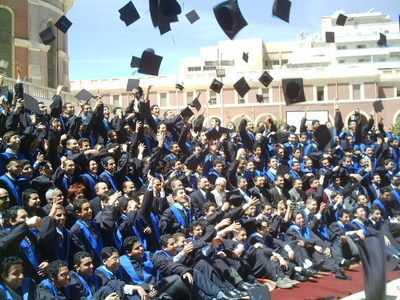 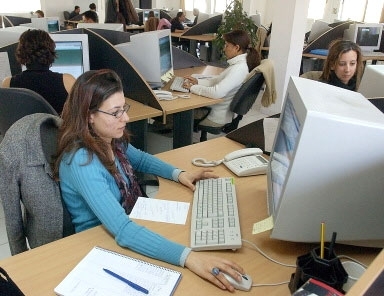 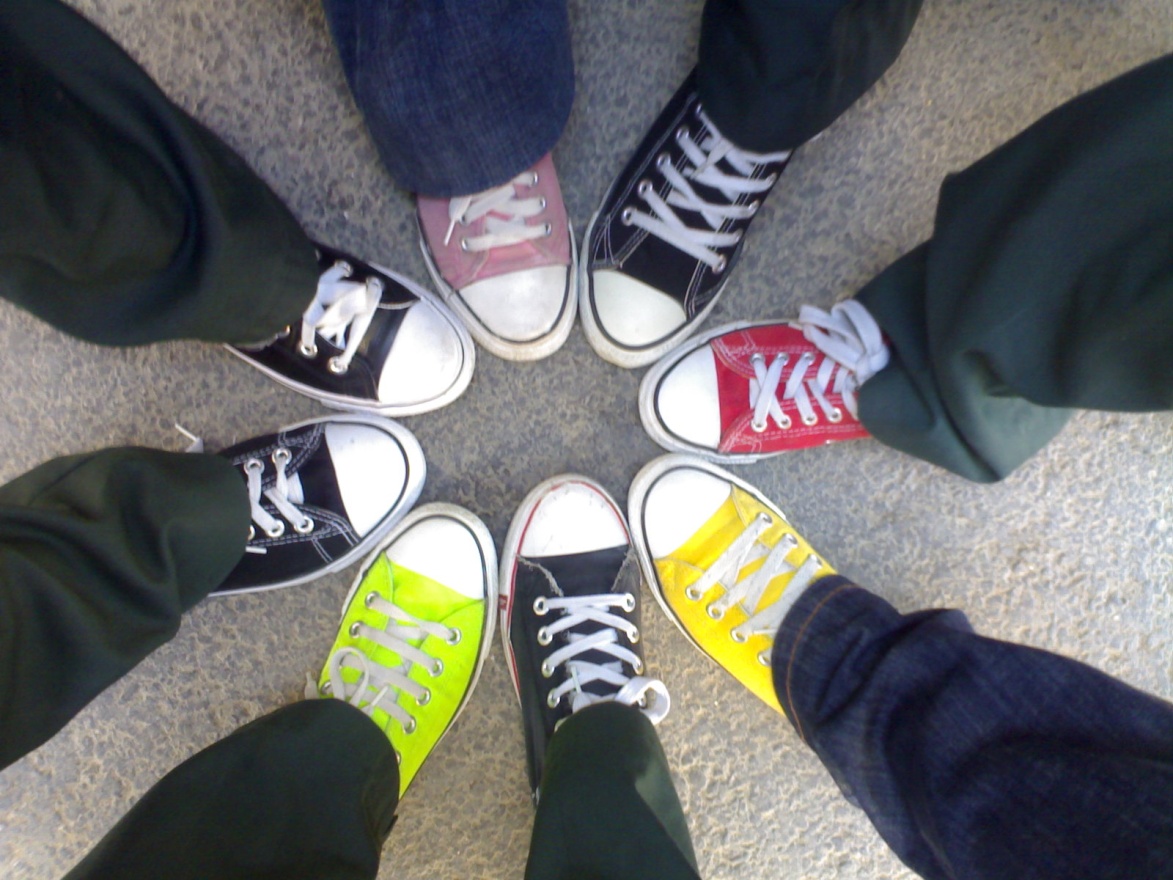 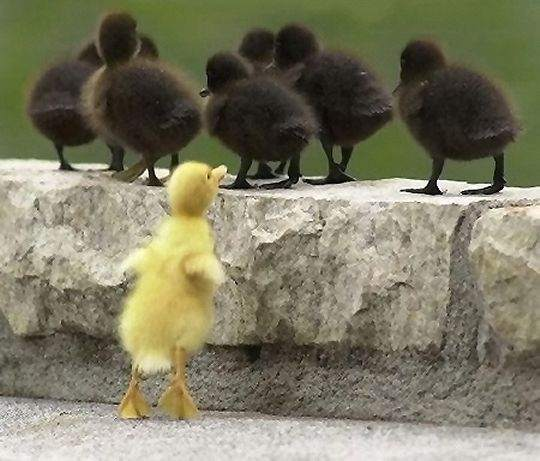 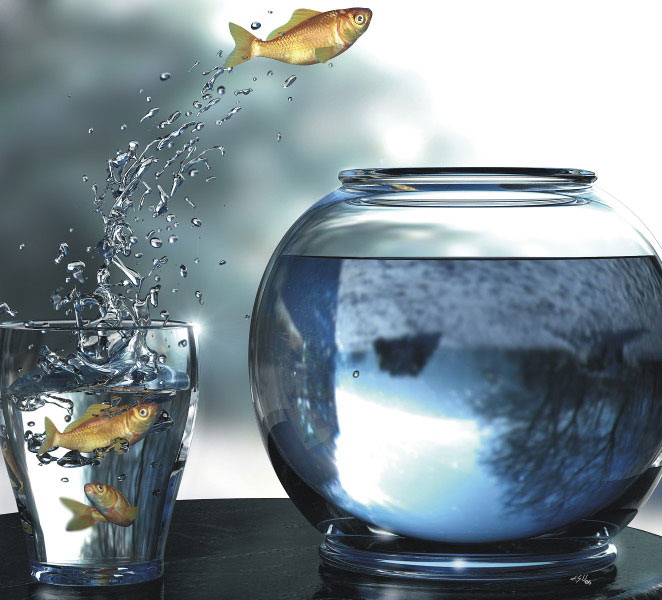 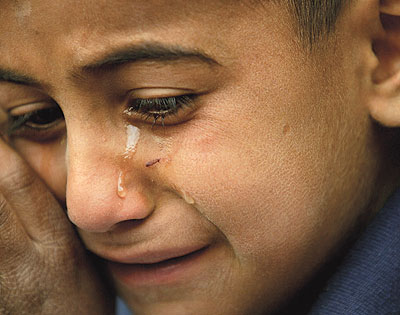 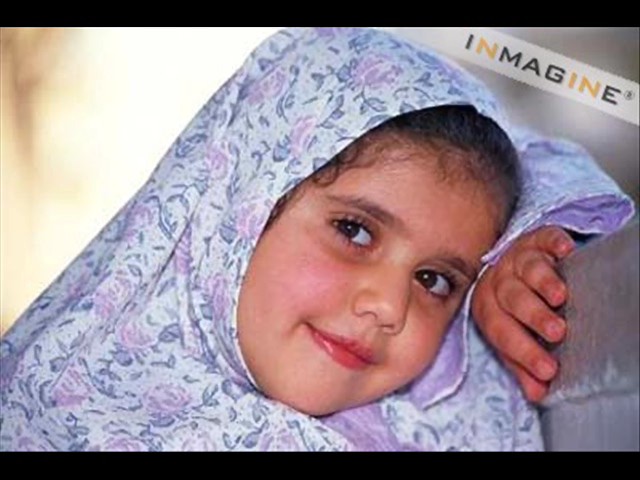 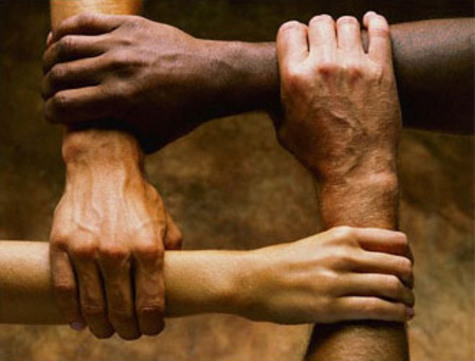 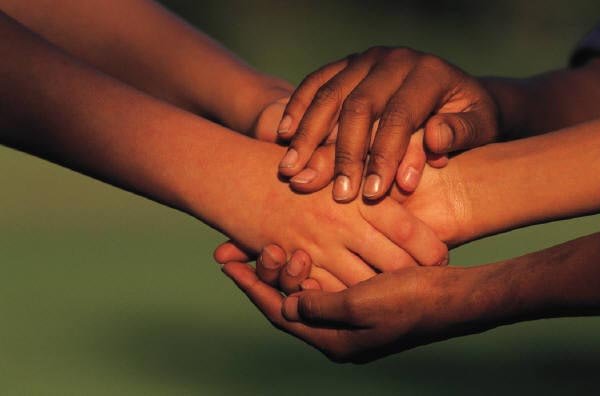 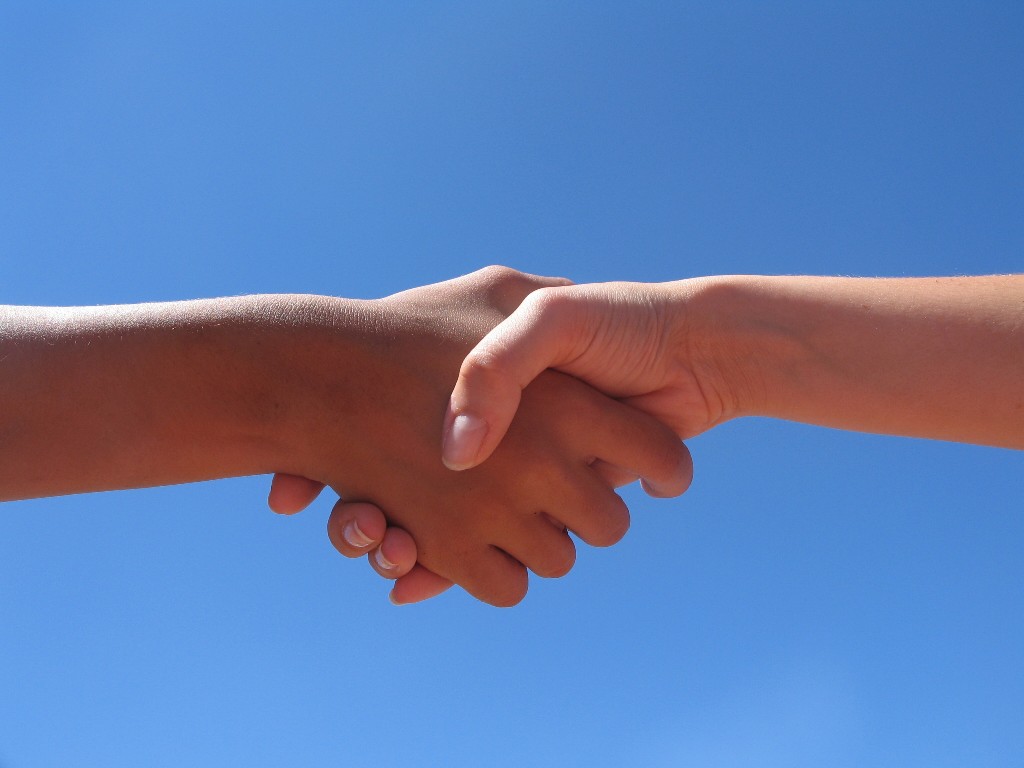 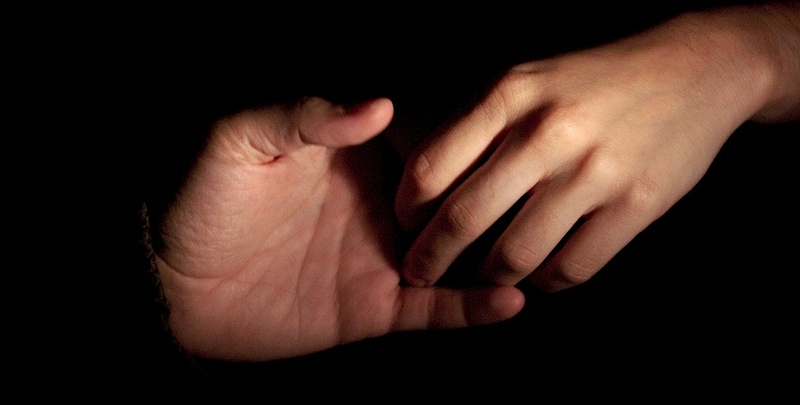 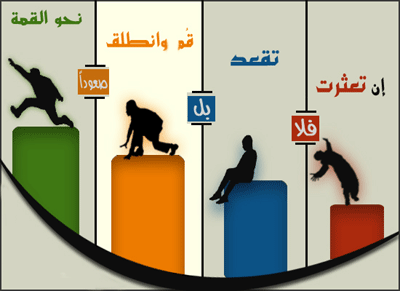 المراجع : -
Http://www.copts-united.com/article.php?A=1167&I=32
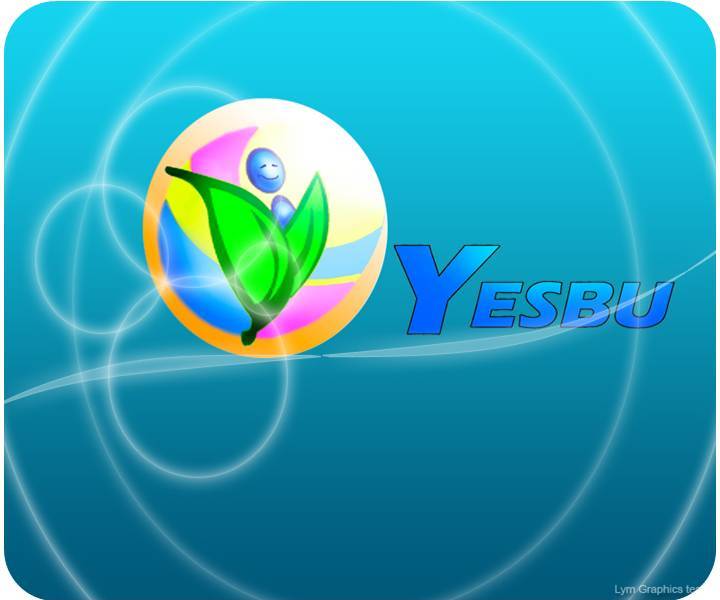 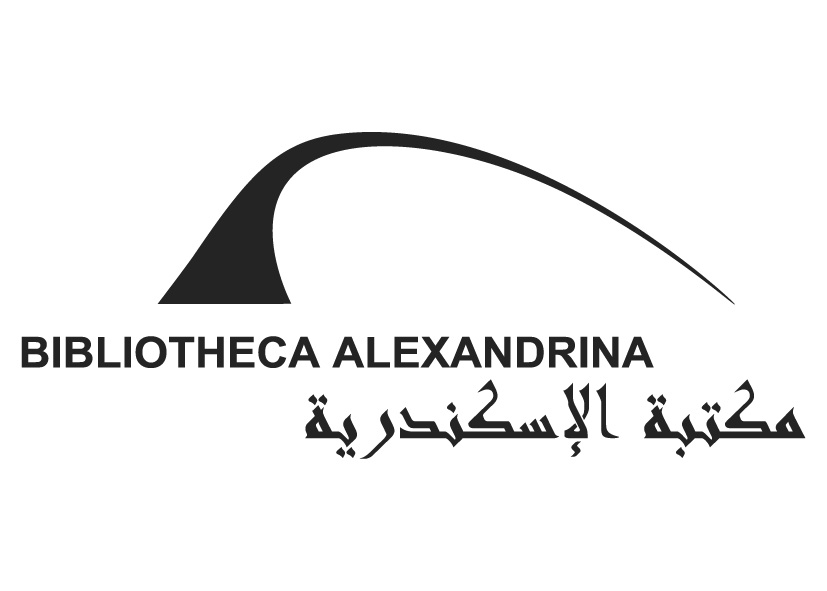 Basseinte Ismailشكراً لكم